Some Essential Elements to Consider
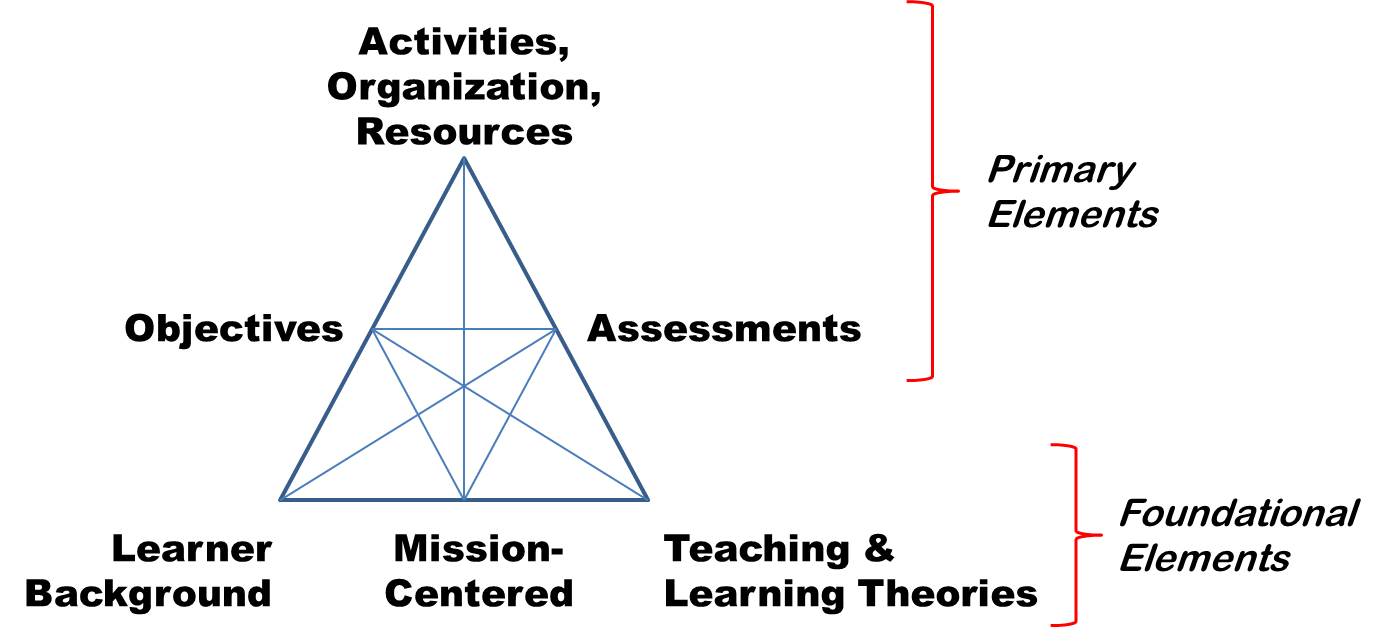